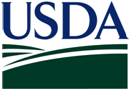 USDA, National Finance CenterPRT MeetingAugust 9, 2023
Payroll/Personnel System (PPS),  
 EmpowHR & webTA Statistics
1
Software Change Requests (SCR)  as of August 9, 2023
Scheduled Release Summary 
GESD Projects Scheduled
 102 Open Projects Scheduled 

GESD Projects Unscheduled Breakdown By Status
 16 Pending (HOLD/RESP)
112 FRD Assigned
307 TBD
2
SCR by LOBas of August 9, 2023
Unscheduled Project Breakdown 
            By Line of Business (LOB)
3
SCR Scheduled Release Summary as of August 9, 2023
Scheduled Release Summary

CY 2023 Pay Period 19 Projects
22 Projects Scheduled

CY 2023 Off Release Projects
20 Projects Scheduled

Note - Projects remain open 2 pay periods after implementation
4
Completed SCR Totals as of August 9, 2023
Completed SCR Totals

2023   350
2022   311
5
Incident Report (IR) Summaryas of August 9, 2023
PPS IR Summary
6
IR Average Days at Closureas of August 9, 2023
PPS IR Average Days at Closure
7
Completed PPS IR Totalsas of August 9, 2023
Completed PPS IR Totals
2023   801
2022   1234
8
EmpowHR IR Summaryas of August 9, 2023
EmpowHR IR Summary
9
EmpowHR IR Average Days at Closureas of August 9, 2023
EmpowHR IR Average Days at Closure
10
Completed EmpowHR IR Totalsas of August 9, 2023
Completed EmpowHR IR Totals
2023  350
2022  465
11
webTA IR Statisticsas of August 9, 2023
webTA IR Statistics
12
webTA IR - Average Days at Closureas of August 9, 2023
webTA IR Average Days at Closure
13
webTA IR Summary as of August 9, 2023
Completed webTA IR Totals
2023   53
2022   131
14